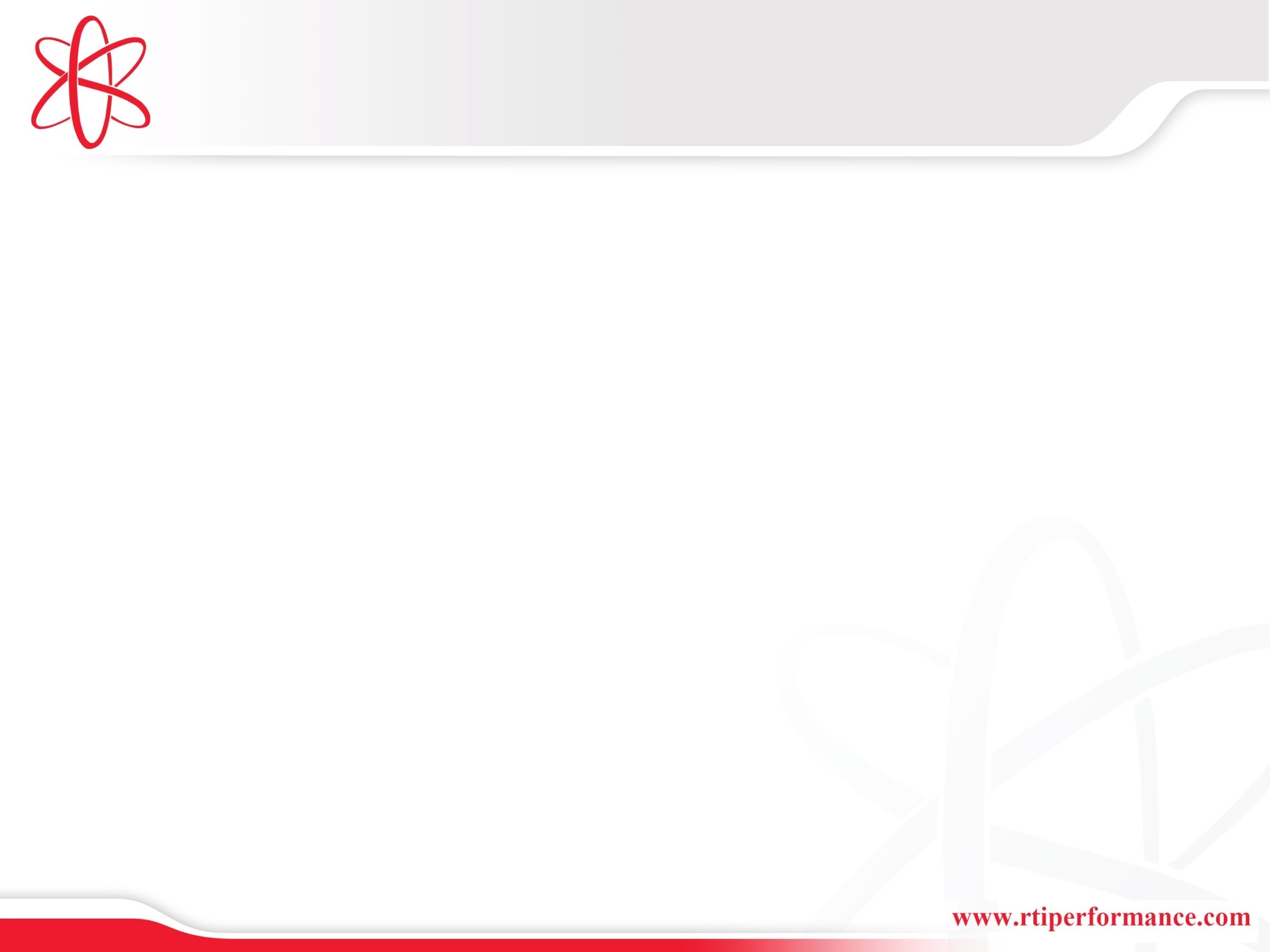 <number>
OC Systems
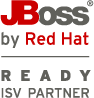 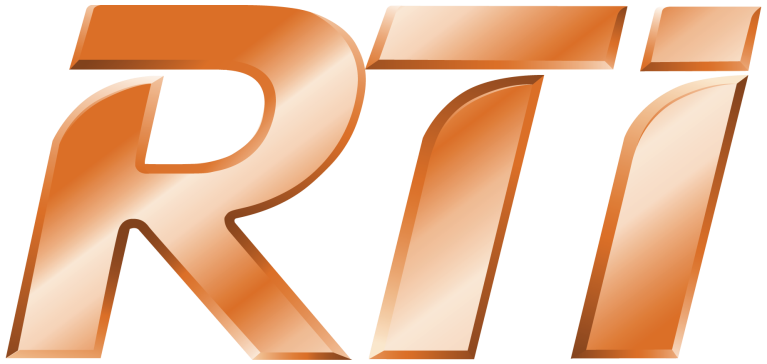 RTI for JBoss Operations Network
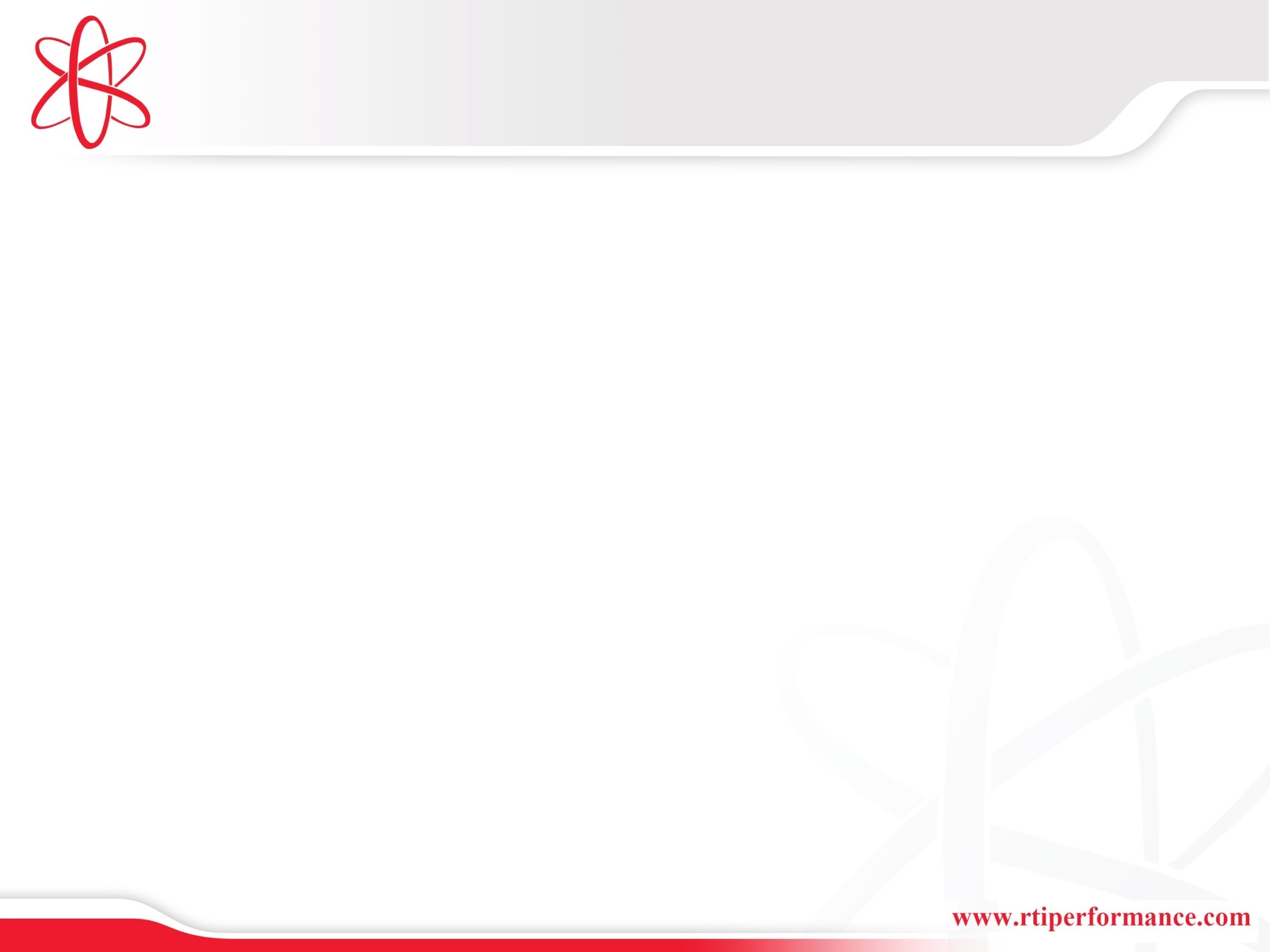 Agenda
OC Systems
Quick Introduction to Performance Engineering
What is it
Why is it important
RTI and JBoss Operations Network
What is RTI 
How Does RTI Extend JBoss Operations Network
Architecture
Performance Eng Across the Lifecycle
Demo
Wrap-up
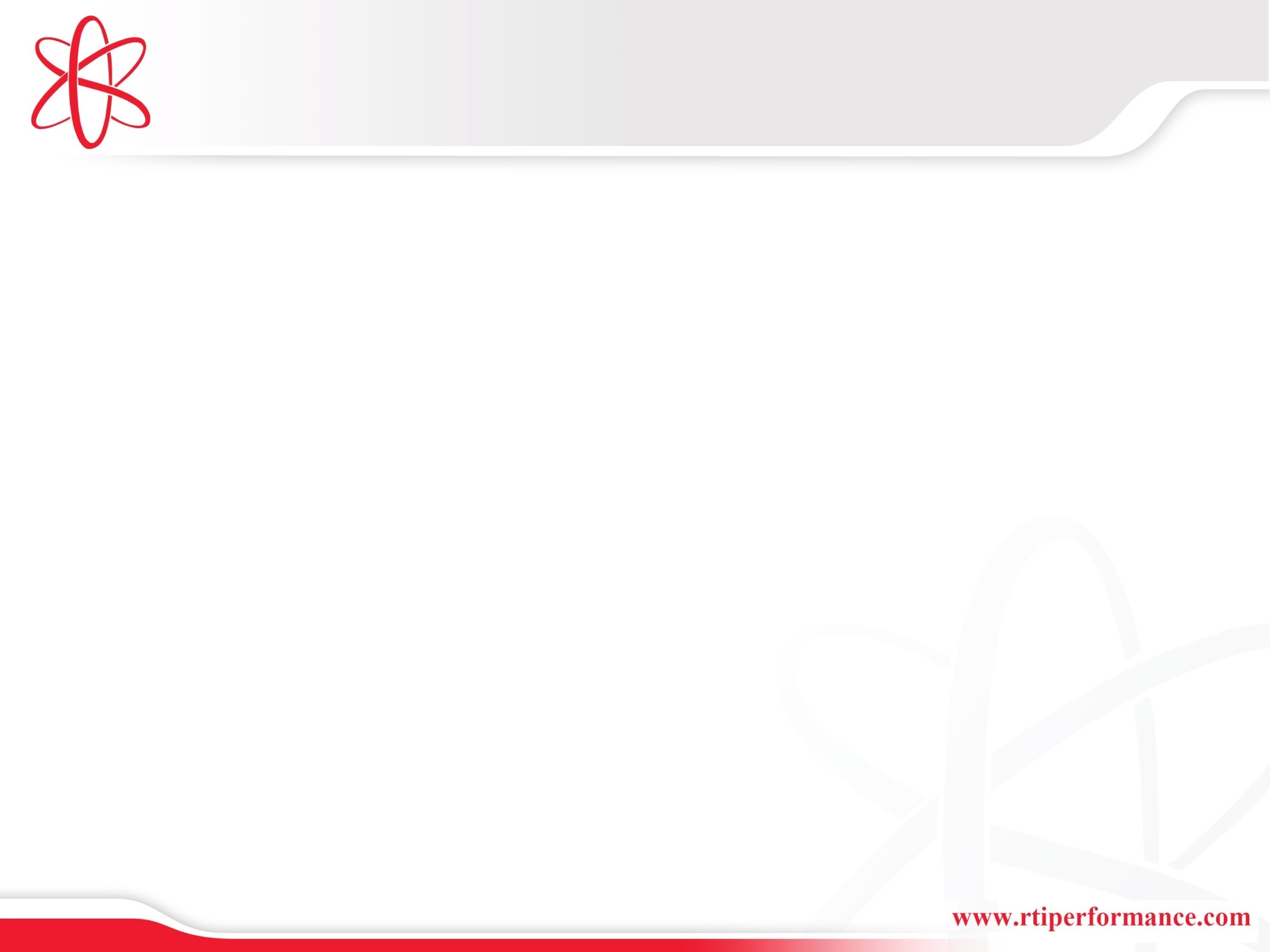 About OC Systems
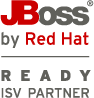 Fairfax, VA 
 Founded 1983
 Employee-owned
Services
Software Tools
PowerAda
Performance Engineering
Performance Testing
Test Automation
Software Audits – Memory, Tuning, Diagnostics
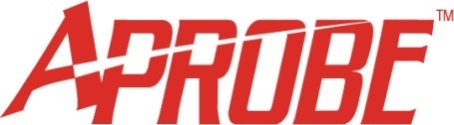 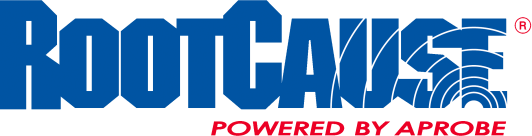 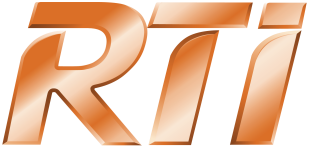 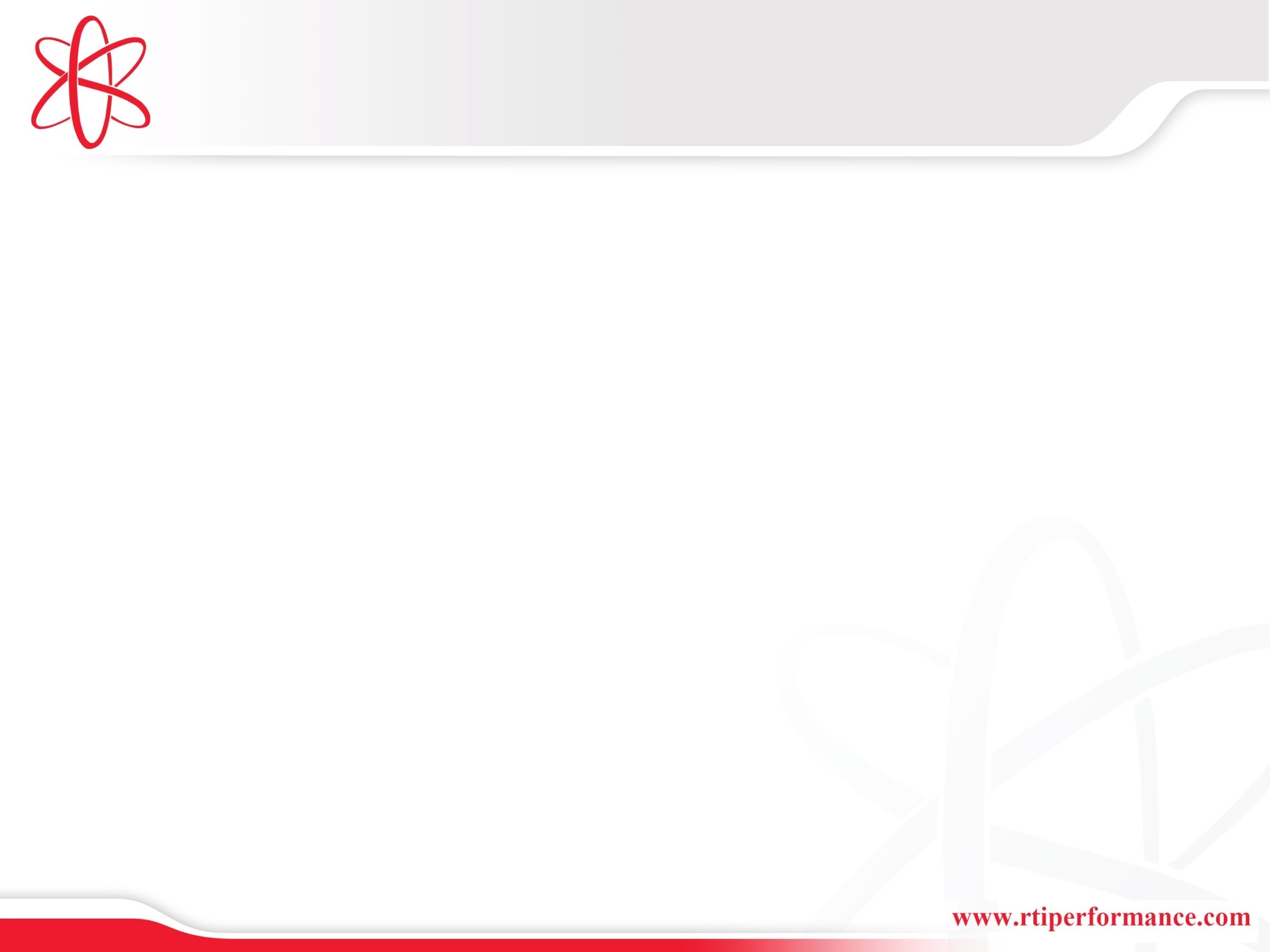 Clients
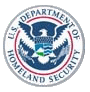 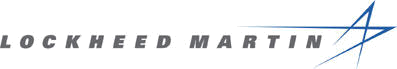 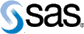 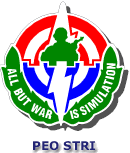 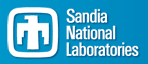 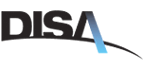 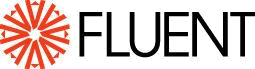 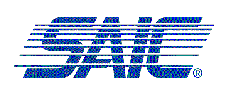 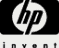 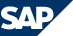 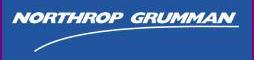 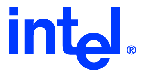 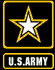 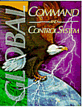 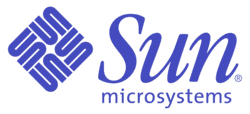 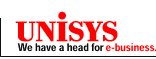 A Quick Intro to Performance Engineering
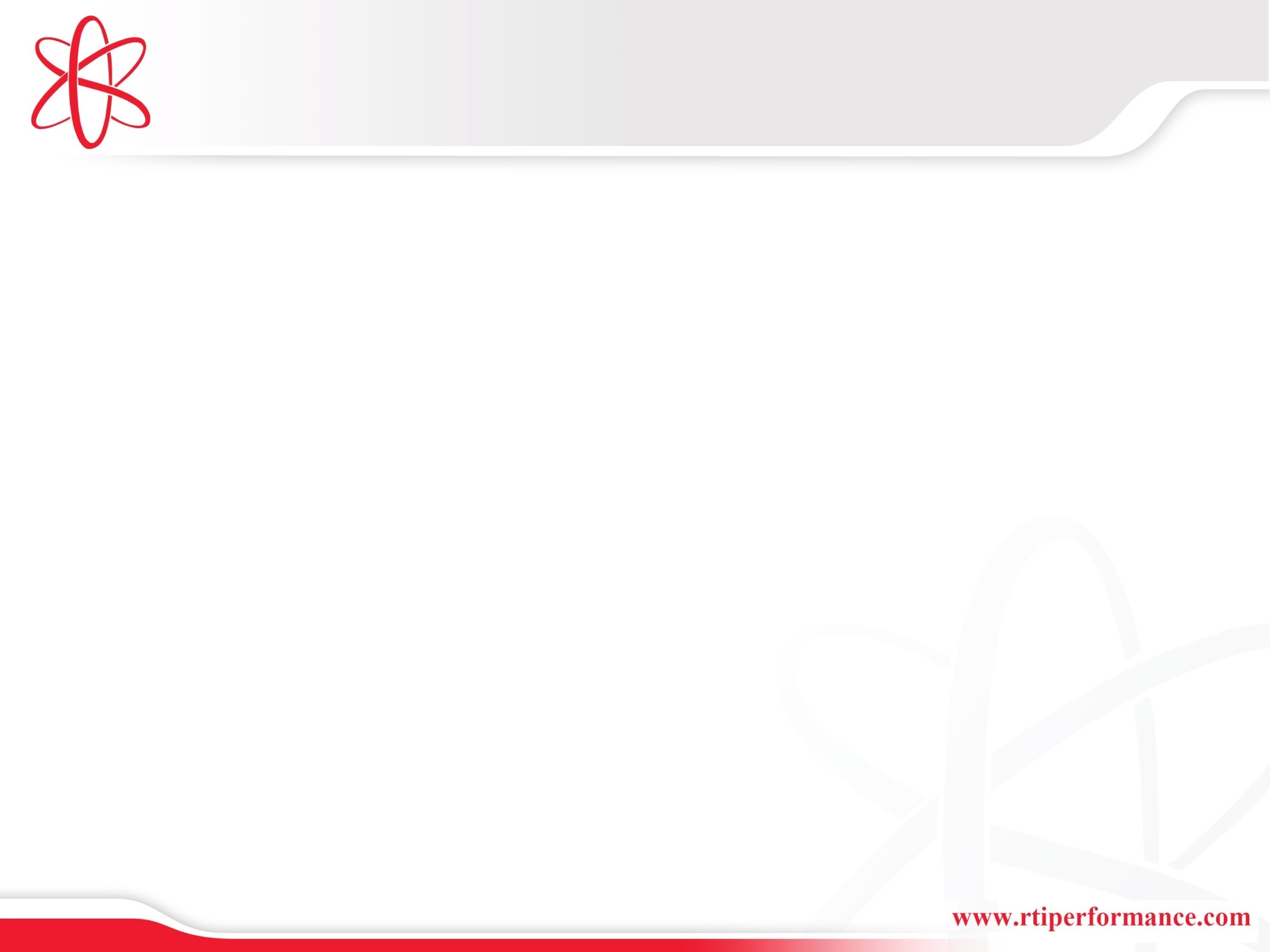 What is Performance Engineering?
“Performance engineering within systems engineering, encompasses the set of roles, skills, activities, practices, tools, and deliverables applied at every phase of the Systems Development Life Cycle which ensures that a solution will be designed, implemented, and operationally supported to meet the non-functional performance requirements defined for the solution.” 
http://en.wikipedia.org/wiki/Performance_engineering

Key Take Away:
  A discipline of System Engineering,  applied at every phase of the Systems Development Life Cycle
  Not just performance testing -  set of roles, skills, activities, practices, tools, and deliverables.
  Ensures that a solution will meet its non-functional performance requirements
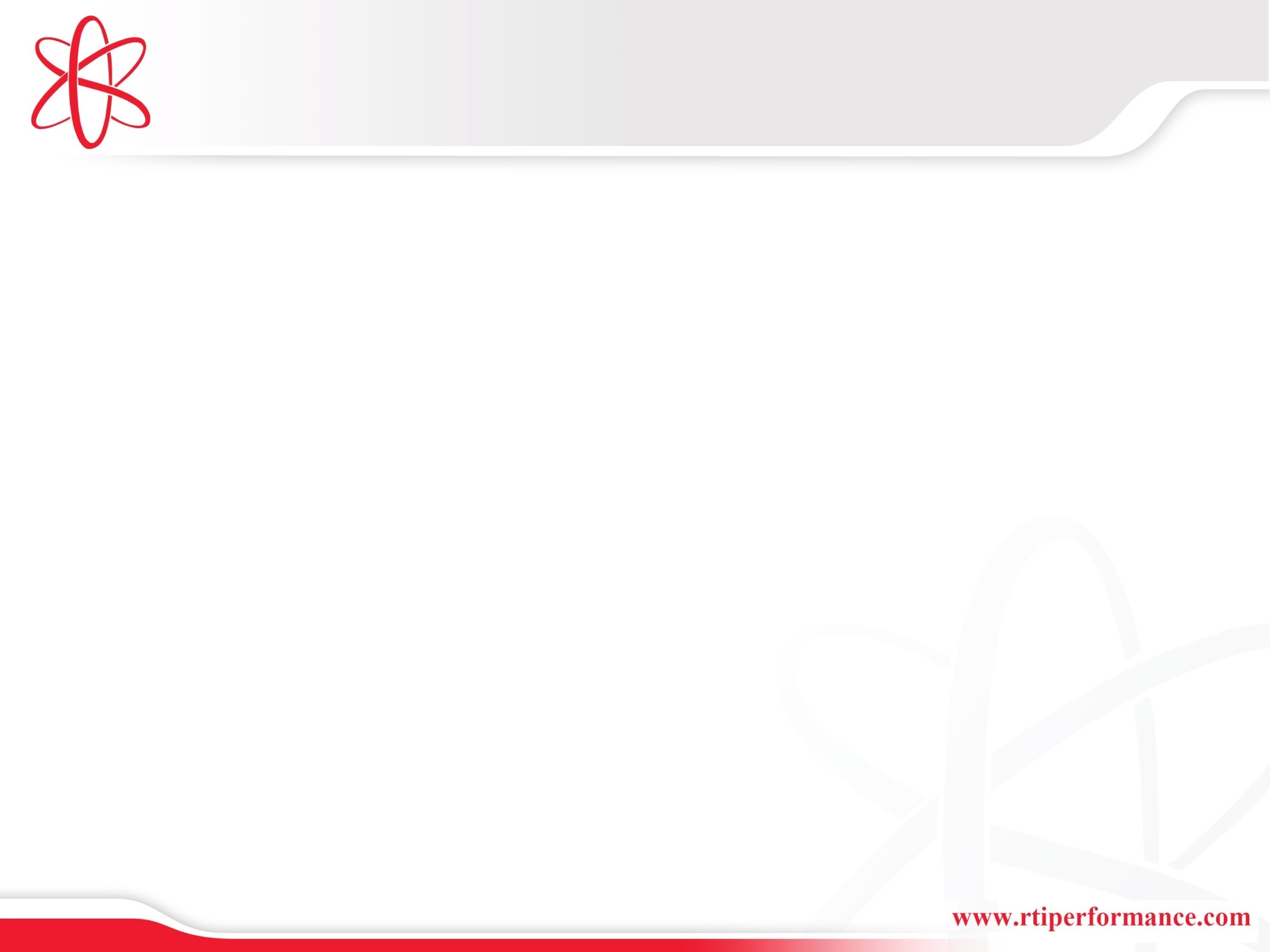 Question…
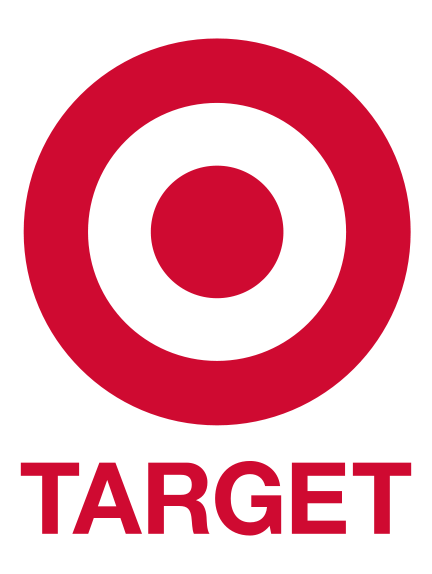 What do these shoes have to do with software performance?
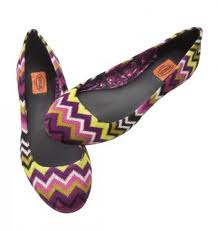 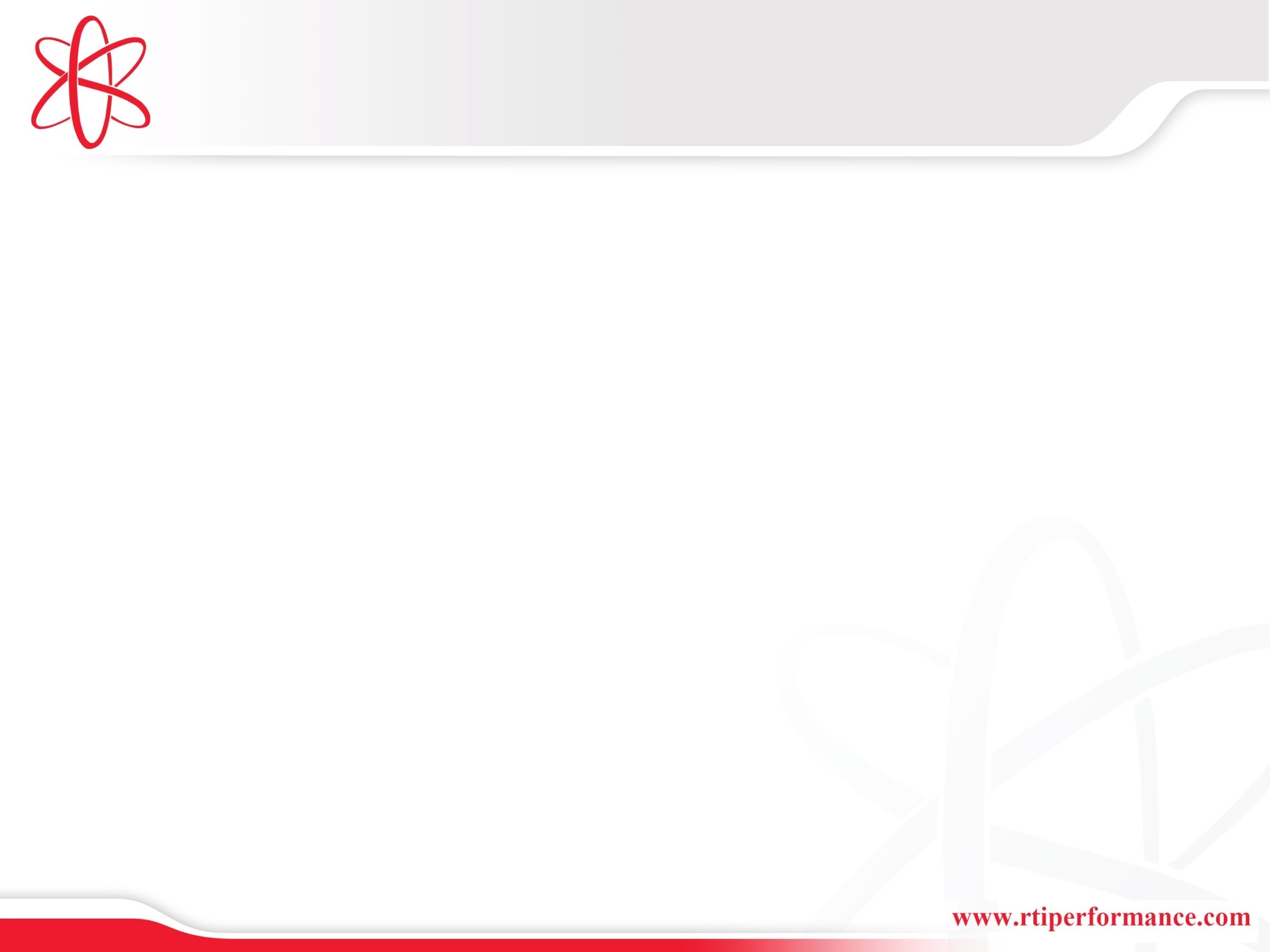 Case Study: Target  (Sept 2011)
What:  Target’s Missoni Product Launch driven by substantial Marketing campaigns generated traffic greater than typically seen on even black Friday.
Other Factors: A recent migration off Amazon EC2
Impact:   Website was offline for over 15-hours, lost sales, unfulfilled orders, brand dissatisfaction.  Steve Eastman, Target’s Online President quickly left to pursue “other opportunities”.
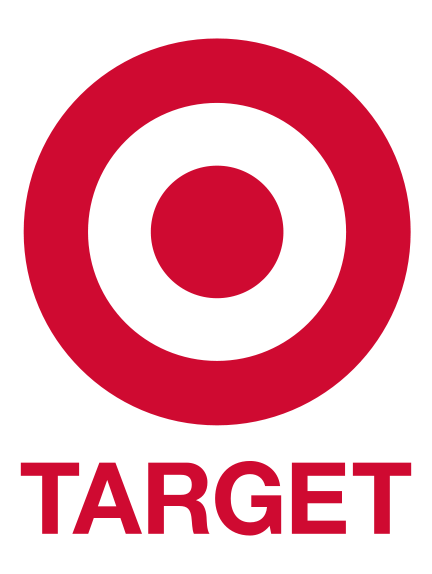 Case Study: Bank of America (Oct 2011)
What:  Policy change - $5 monthly fee.  Angry customers flocked to bankofamerica.com resulting in temporary unavailability errors from Friday into Monday.

Impact:   Website unavailable to angry customers.  Bank of America shares fell 30 cents, or 4.8 percent.
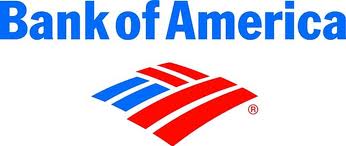 RTI and JBoss Operations Network
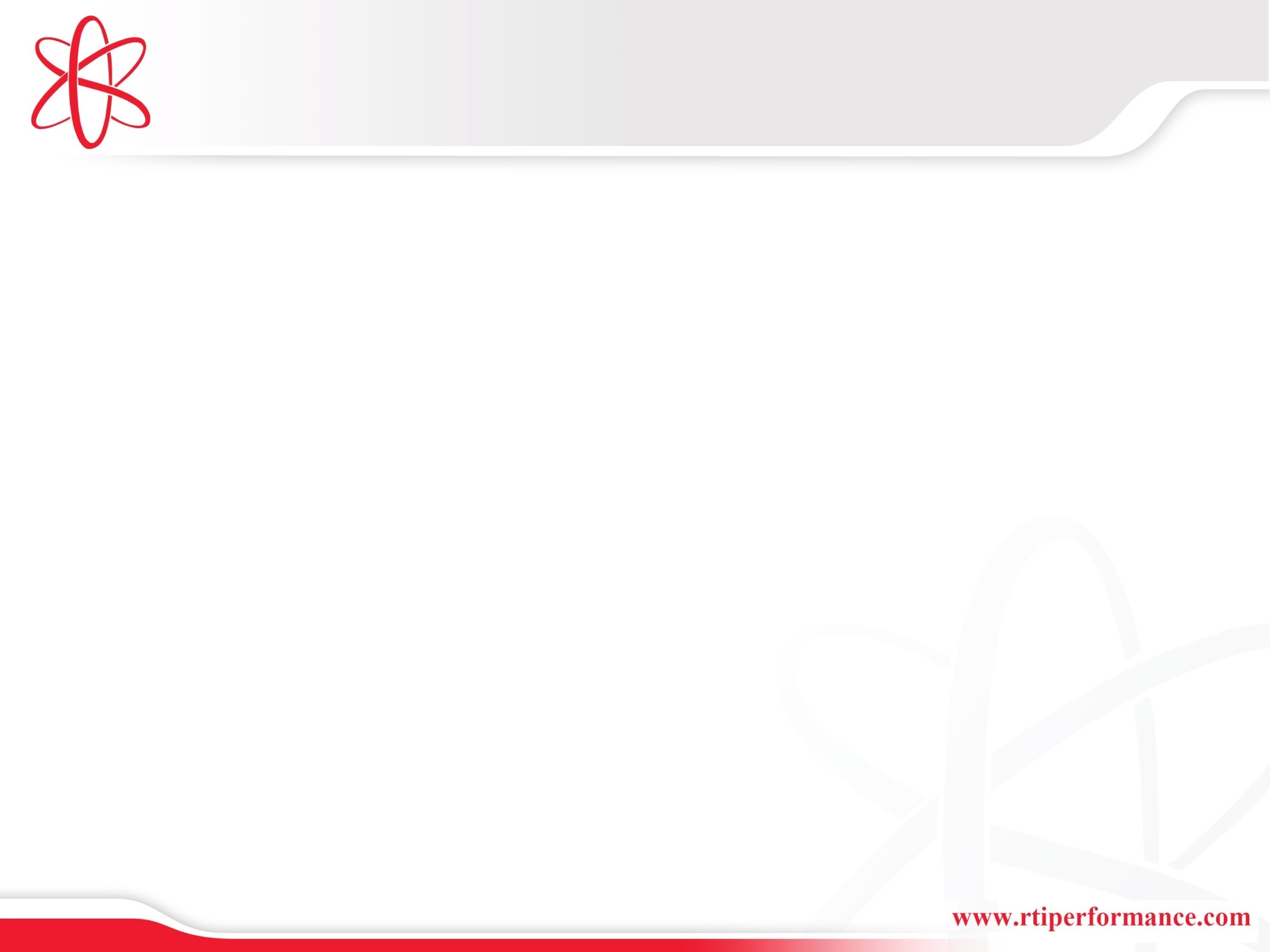 What is RTI?
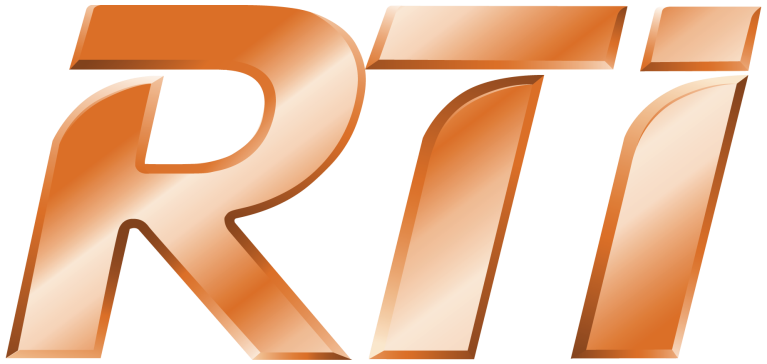 RootCause Transaction Instrumentation (RTI) is an Application Performance Management (APM) tool providing performance monitoring, alerting and deep-dive capabilities.

  Used to measure, diagnose and resolve complex software performance problems in distributed and composite environments

  Enables Development, Quality Assurance and Operations to be pro-active about managing and improving application performance
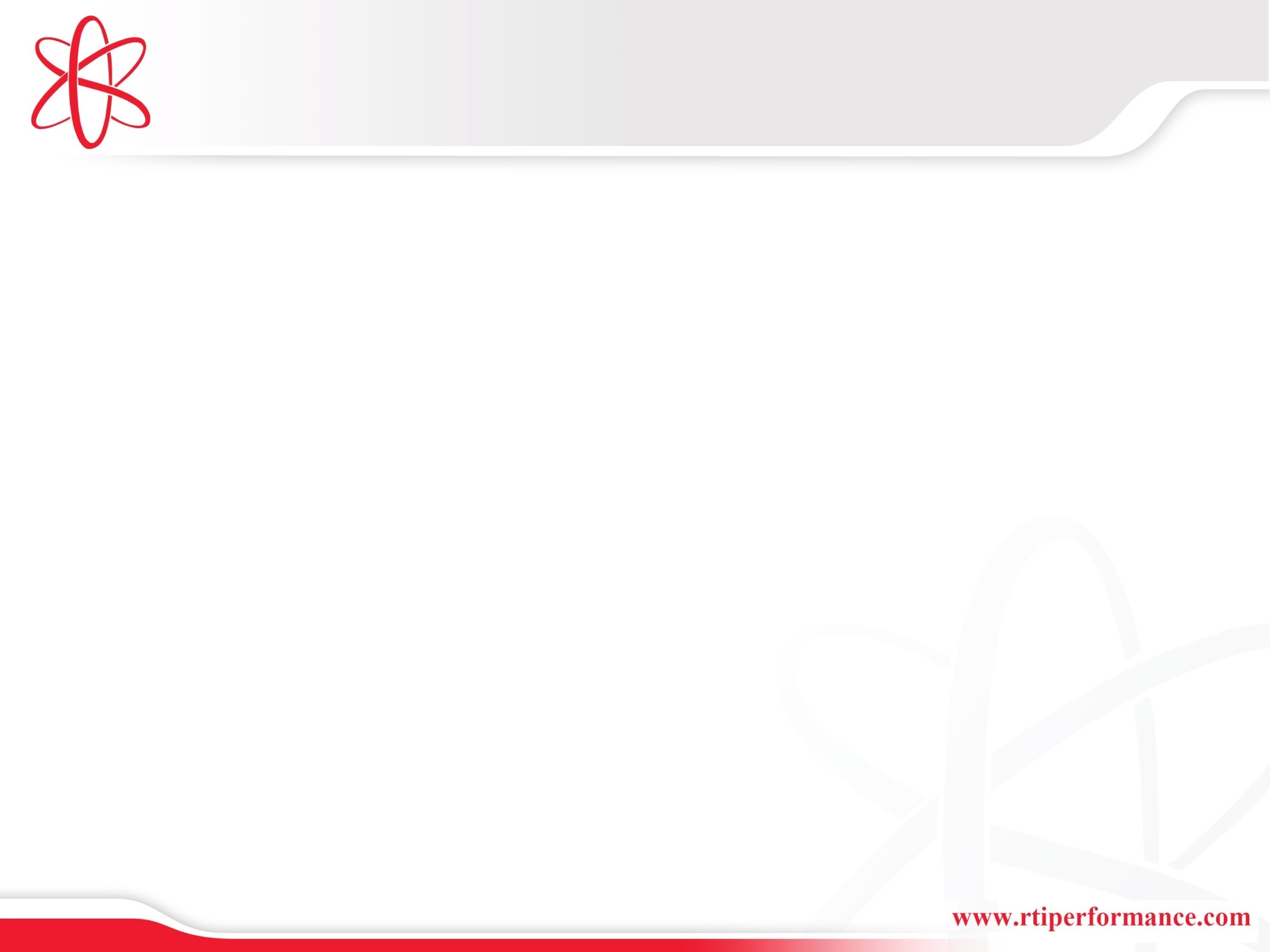 How Does RTI Extend JBoss Operations Network?
RTI v3.3 integrates with JBoss Operations Network to extend its base performance capabilities including:
Business transaction discovery, monitoring and diagnostics 
Lightweight transaction profiling
Deep-dive transaction tracing across JVMs, method-level diagnostics
Enhanced performance alerting, increases collaboration across operations, technical staff, and development. 
 A comprehensive integration of Metrics and Analysis - System resource, JBoss and JVM Metrics - to business transaction performance

Multiple Interfaces
Operational Dashboards, Alerting within Jboss Operations Network
Development  Analysis of detailed metrics, diagnostics, traces and alerts using an Eclipse based Console.
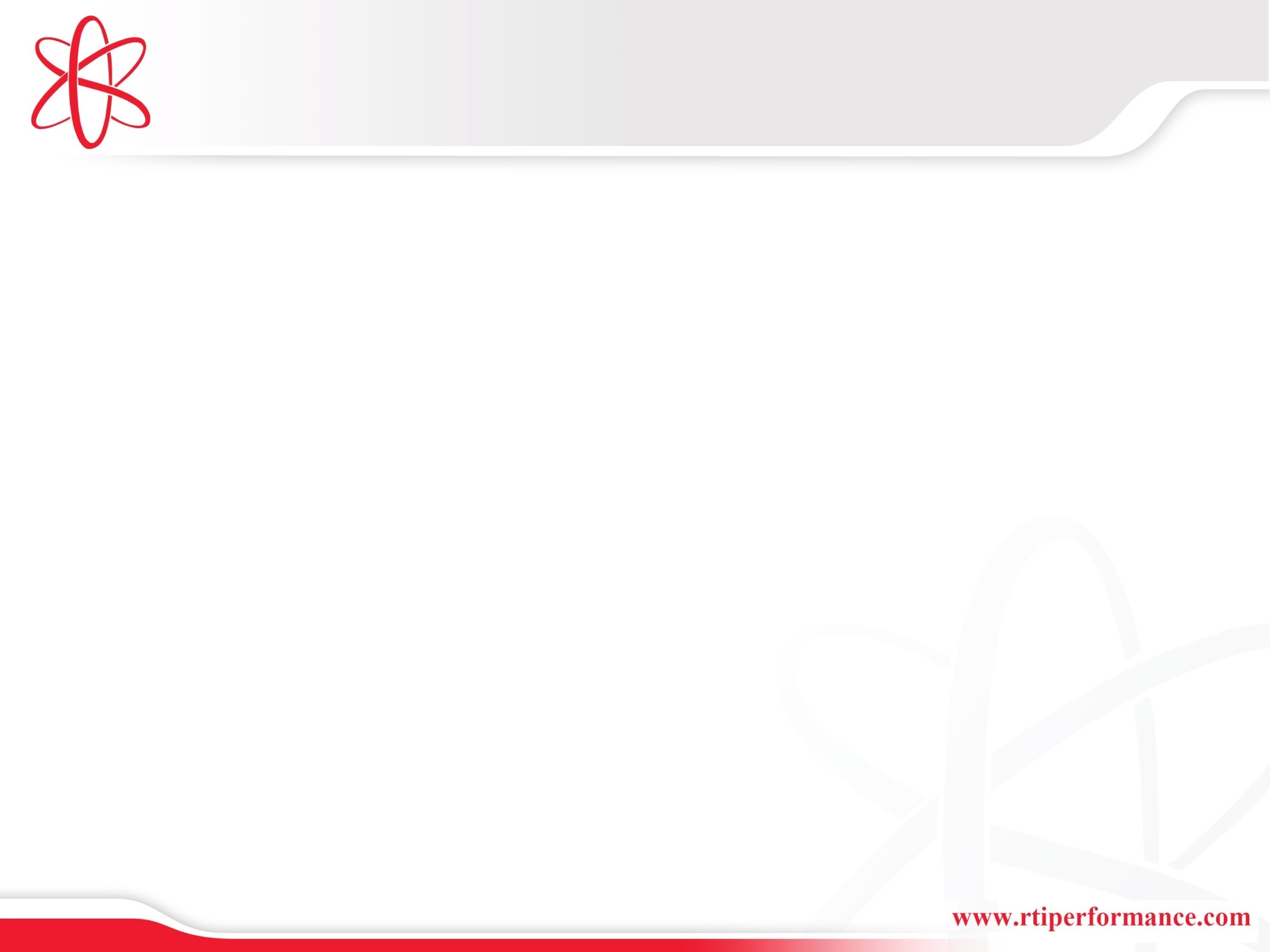 RTI and JBoss ON Architecture
RTI v3.3 leverages the JBoss ON plugin architecture to deliver comprehensive Application Performance Management seamlessly into the JBoss ON framework.
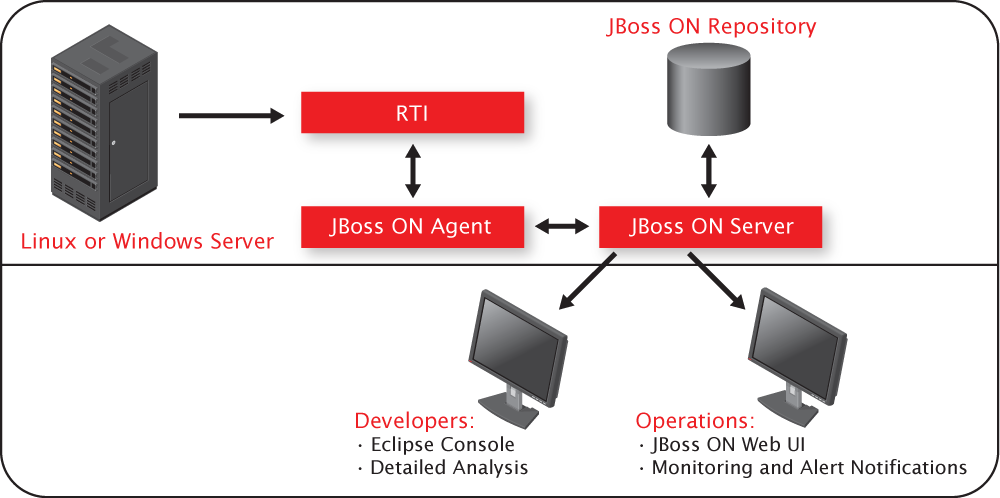 Lifecycle Approach to Performance
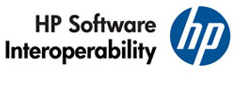 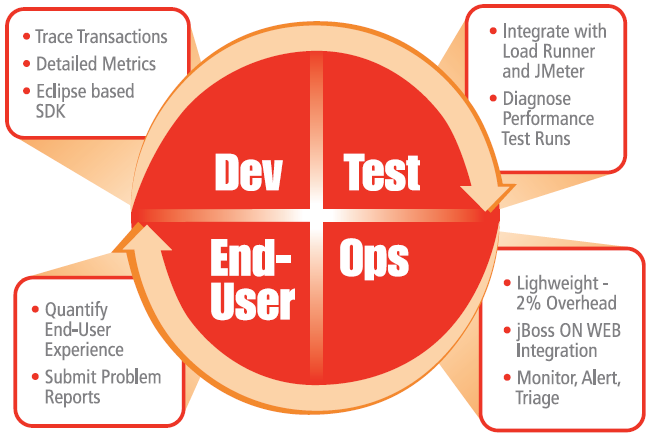 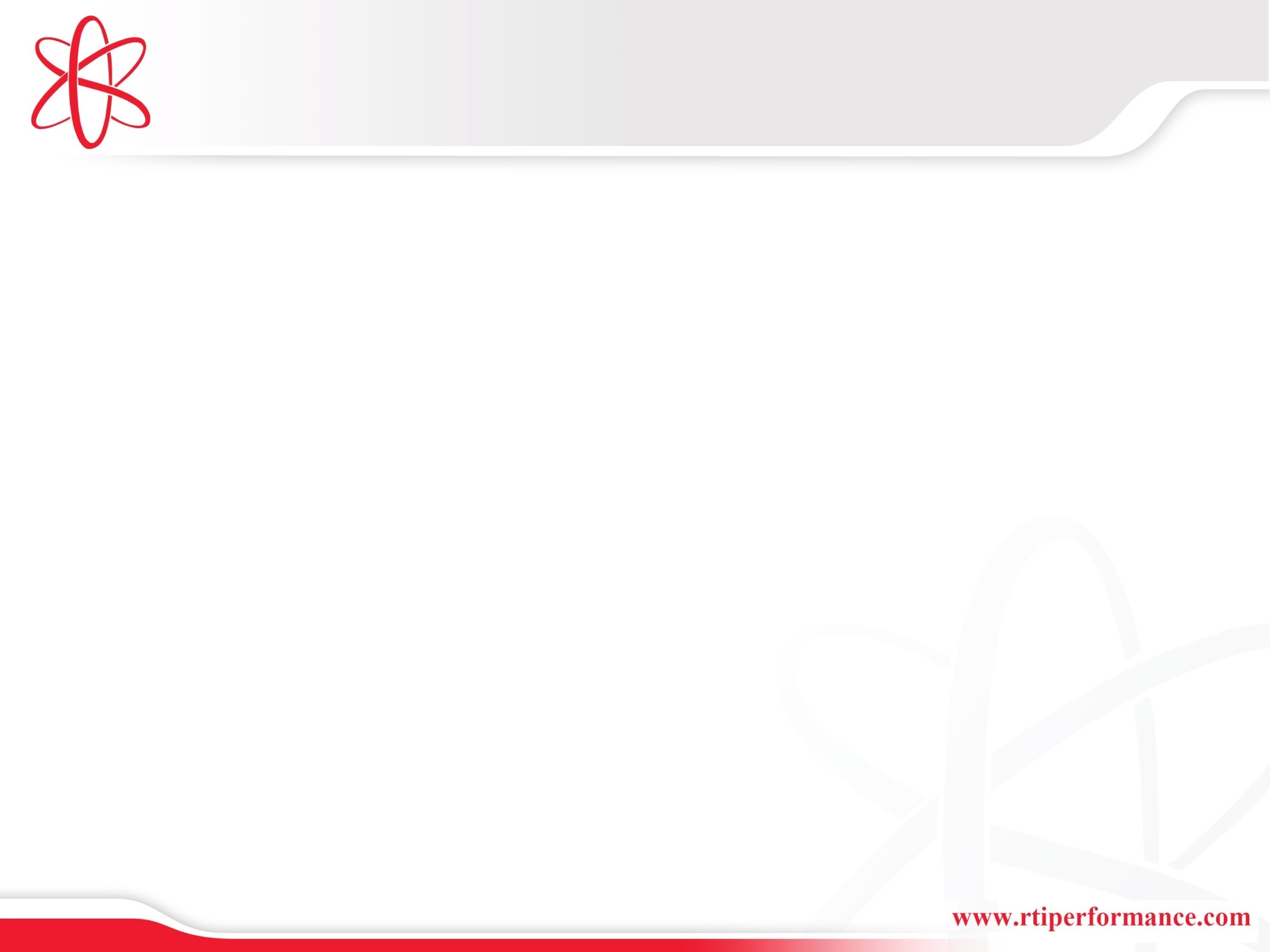 Developers and Technical
Eclipse based Client

  Analyze Transaction Profiles

  Deep-dive, trace transactions across JVMs and Platforms 

  Correlate JBoss ON Metrics - System resource, JBoss and JVM Metrics - to business transaction performance

  Collaborate by analyzing, exporting and sharing data

 Import Diagnostic  Snapshots driven from Operational Alerts
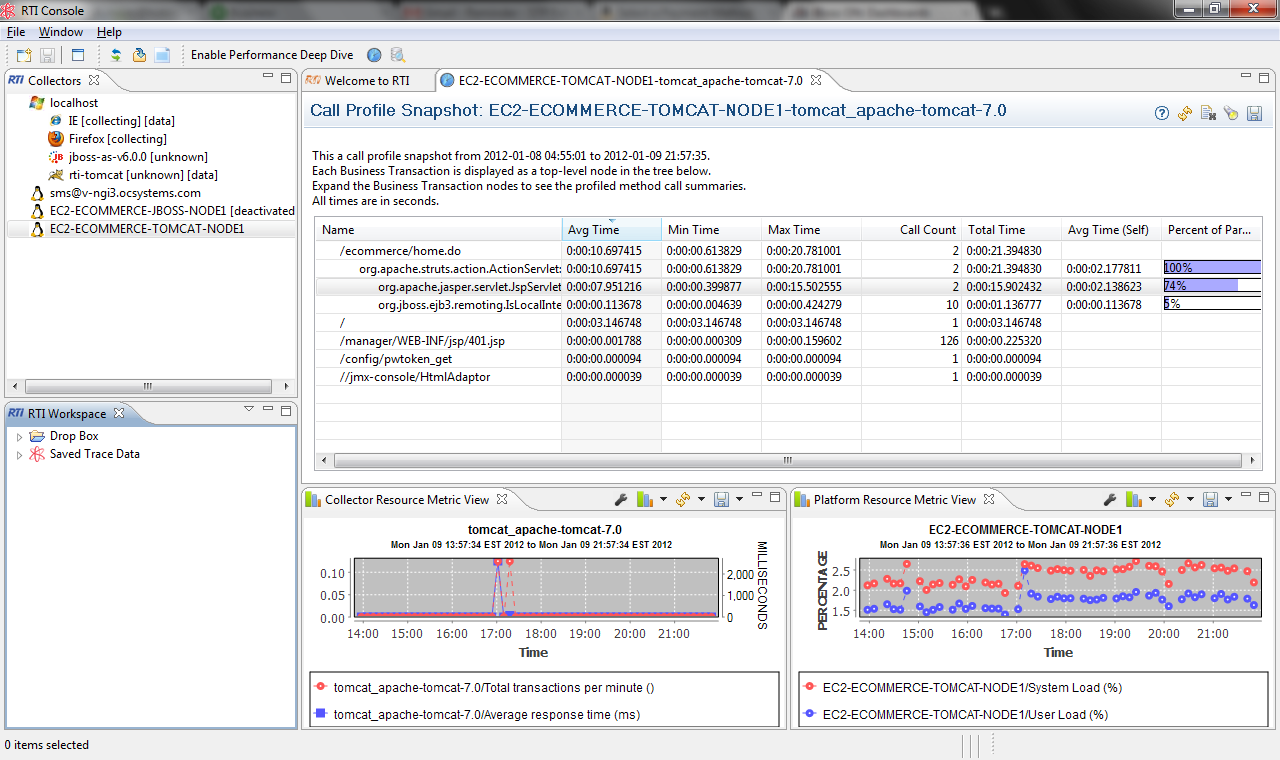 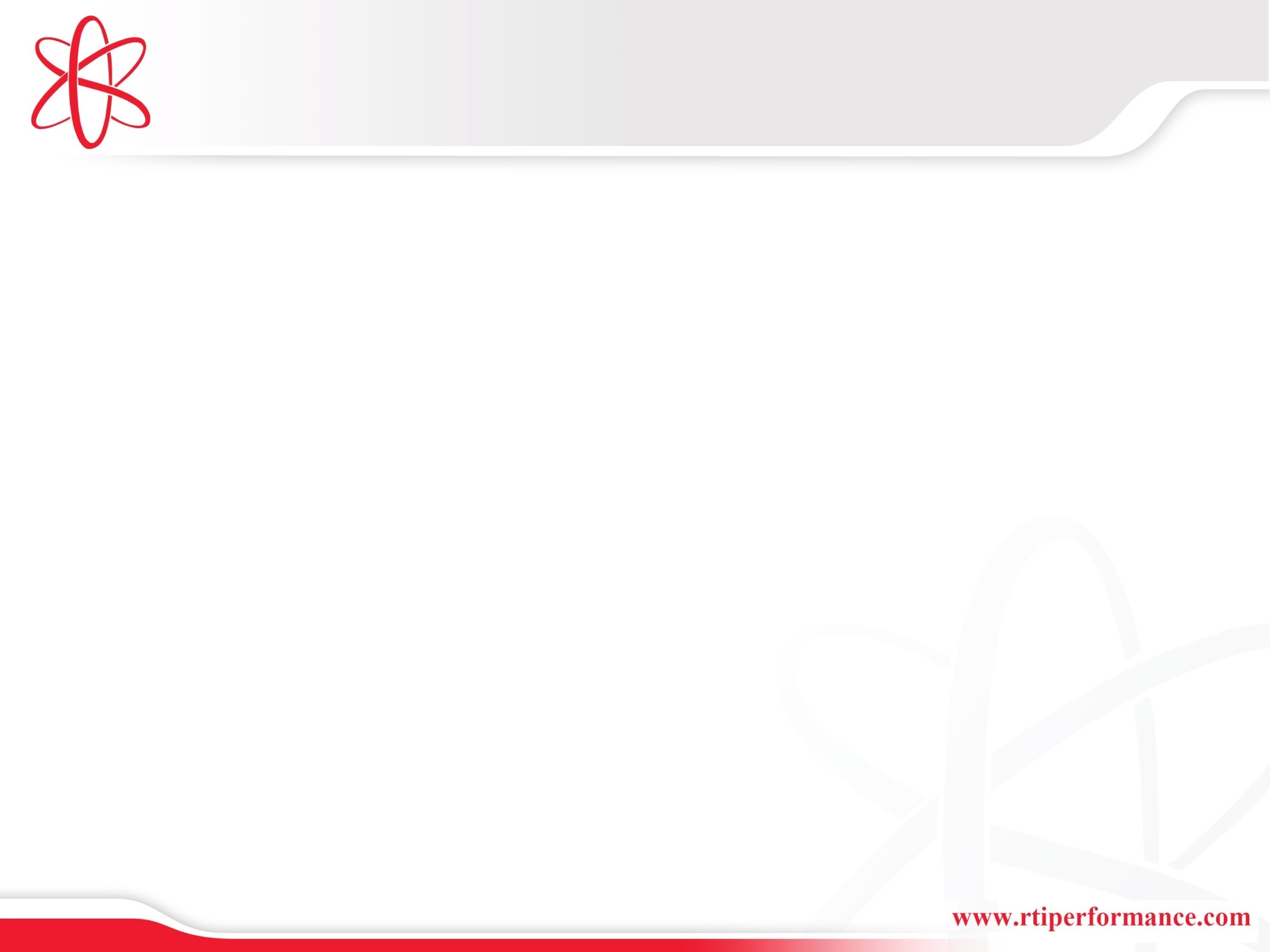 QA / Performance Testing
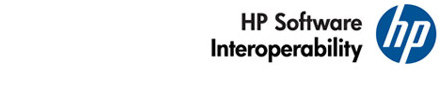 RTI integrates directly with LoadRunner, JMeter and soapUI:
Trace automated transactions from the load generator to the application method-level.

  Isolate exact end-to-end traces by virtual user, load generator, or transaction.

  Correlate backend application failures directly to the business process or transaction that they impact.

  Measure and understand database calls on a per transaction basis, see every database call and the SQL or Hibernate HQL that was executed.
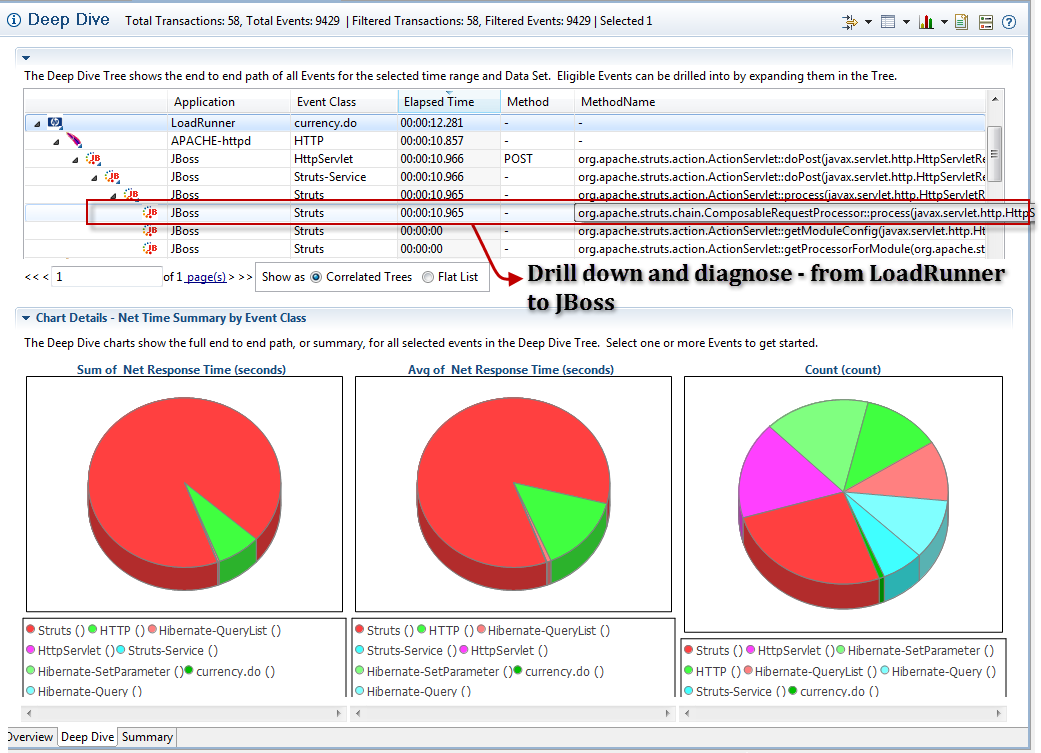 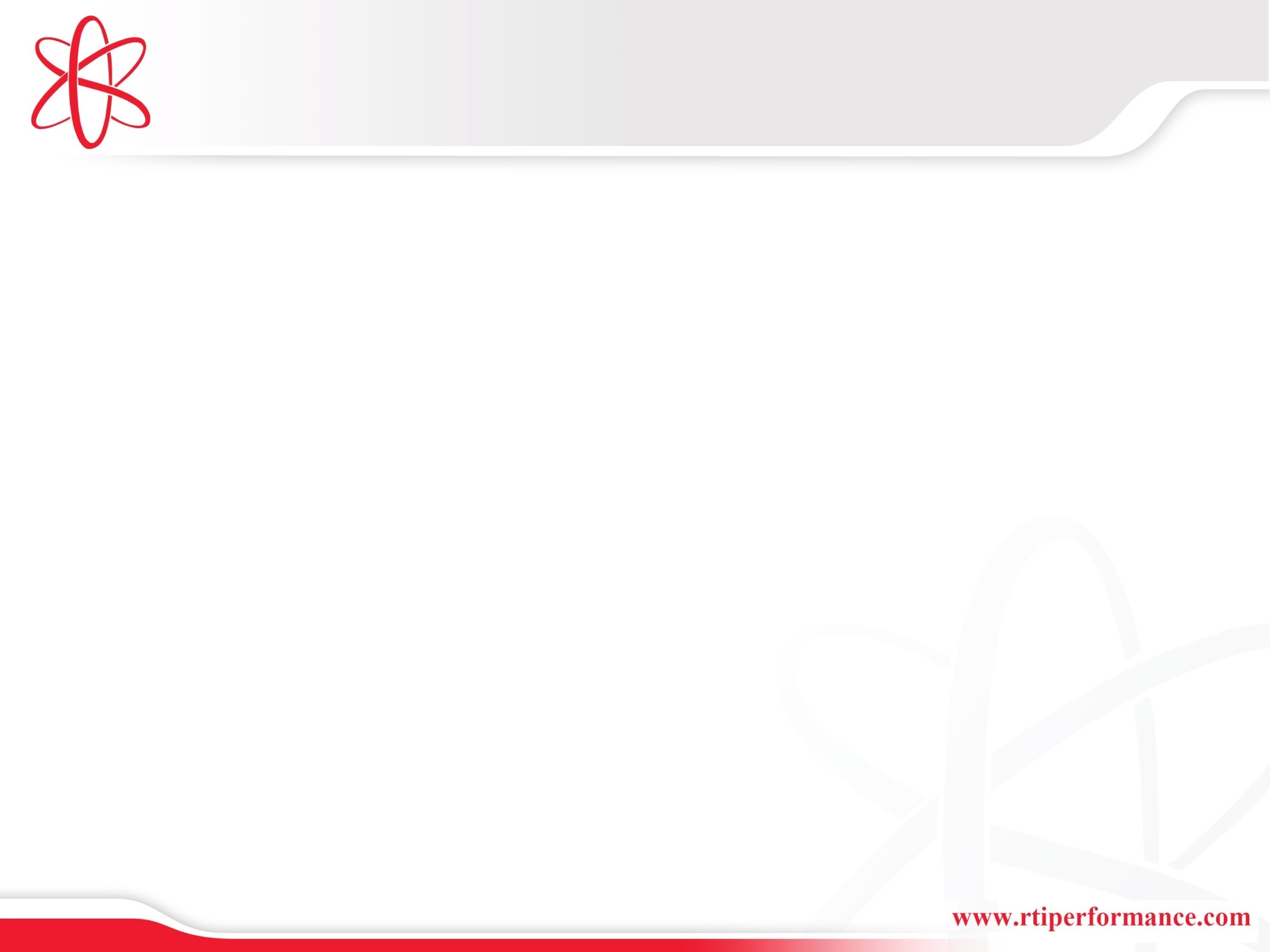 Operations
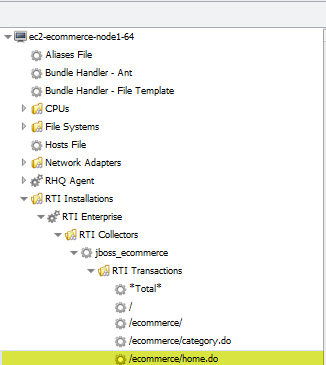 Automatically discover and monitor business transactions within the JBoss ON Web Interface

  Low overhead transaction monitoring and lightweight production profiling  

  Define monitoring and alert on any code in your application – Legacy, COTS, POJO, JEE Framework

  Respond to alerts by enabling diagnostic snapshots – diagnostic level traces of specific transactions.

  Use JBoss ON as a single platform for all JBoss management, monitoring and diagnostics
Demo
Demo Environment
Amazon EC2 - VPC
Tomcat
JSP / Struts
Remote EJB
JBoss
EJB
MySQL
JMeter
JMeter
(virtual users)
RTI
RTI
JON Agent
JON Agent
JON
PostgreSQL
JON Server
Wrap-up
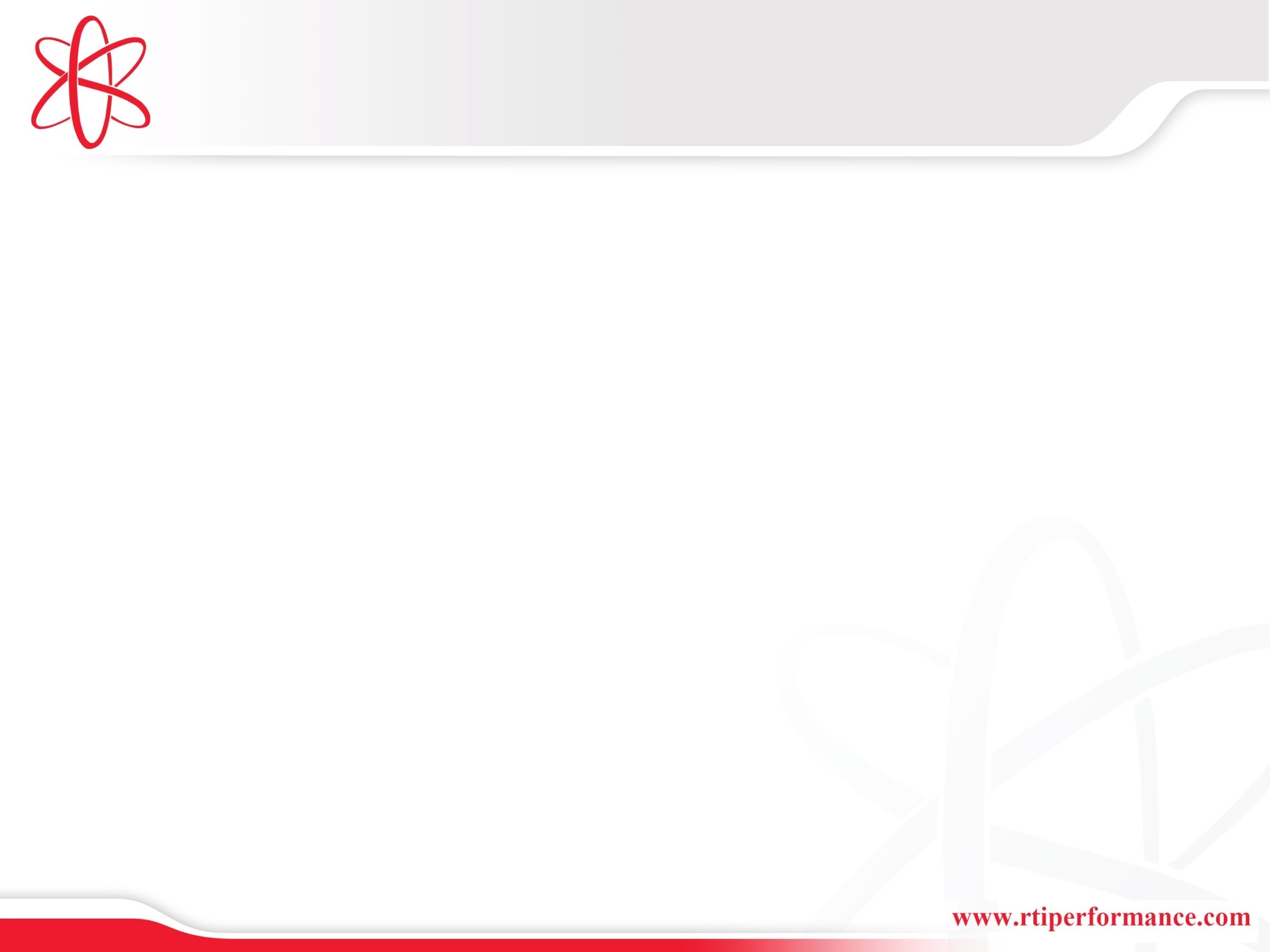 Supported Components
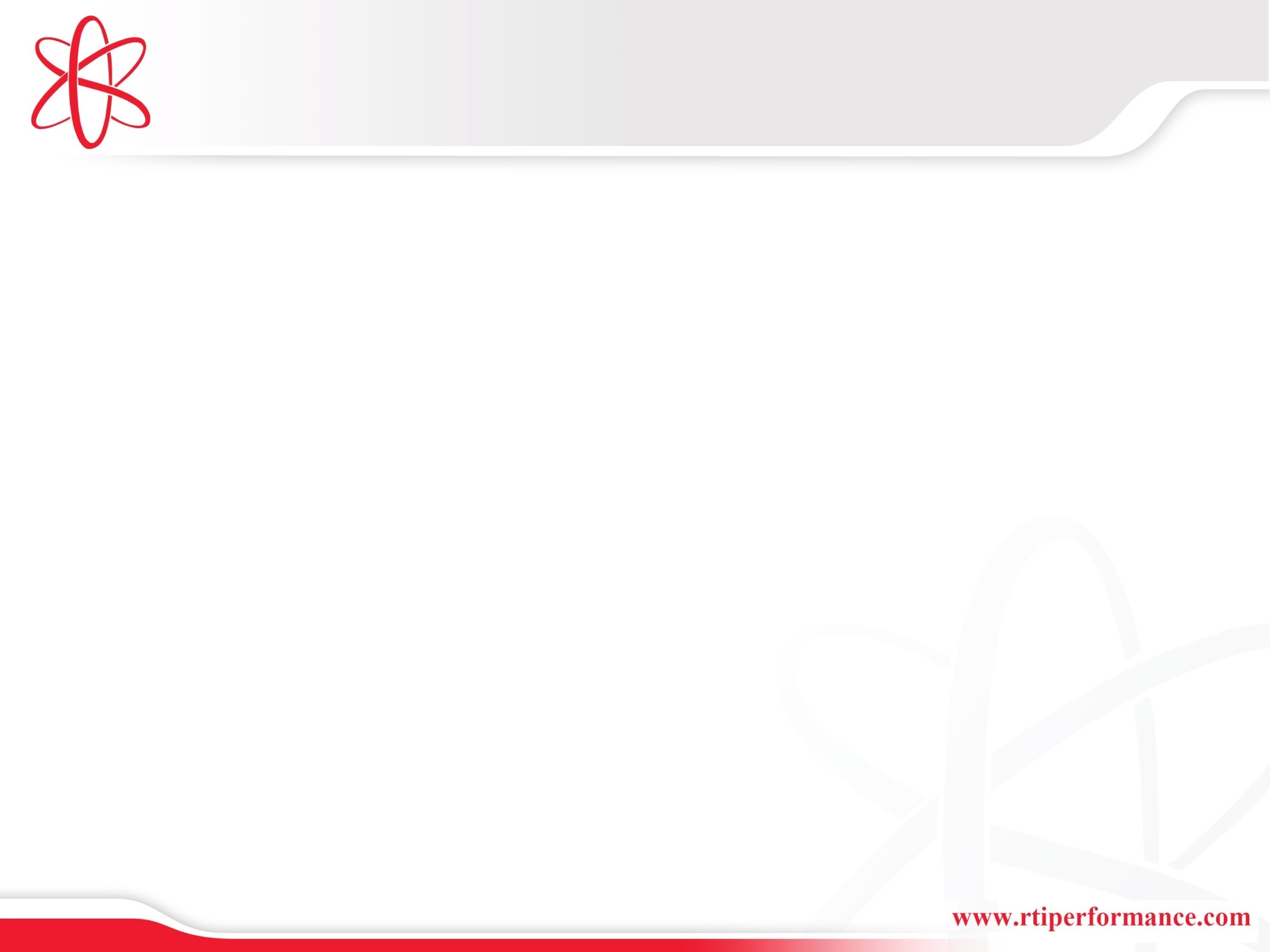 RTI Contact Information
Product Information: www.rtiperformance.com

Full featured and supported 31-day evaluation: http://www.rtiperformance.com/download

Questions: rti@ocsystems.com


Steve Sturtevant
Product Manager, OC Systems’ RTI
sms@ocsystems.com
703-359-8160
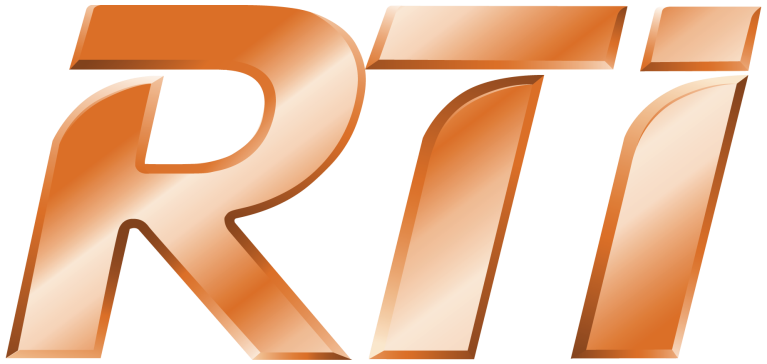